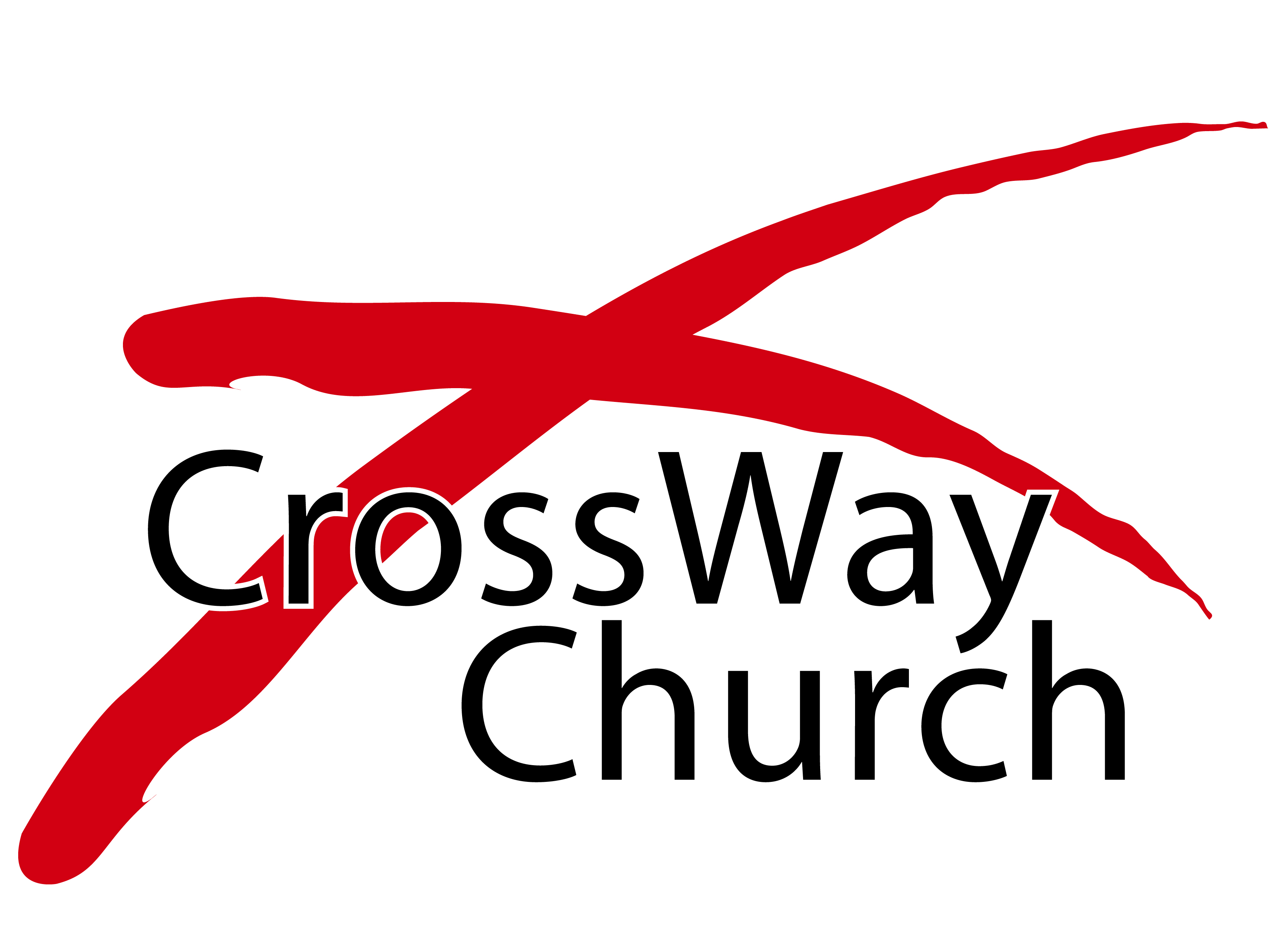 Thinking Rightly about God
Thinking Rightly Series [1]
Job 40:1-5; 42:1-6
© July 5, 2015
Pastor Paul K. Kim
WHY WE MUST THINK RIGHTLY ABOUT GOD
If we don’t think rightly about God, it will lead us to . . . 

IDOLATRY: rather than worshipping One True God.

SPIRITUAL SUPERFICIALITY: rather than spiritual depth.

PSEUDO TRANSFORMATION: rather than real transformation.
Let us beware lest we in our pride accept the erroneous notion that idolatry consists only in kneeling before visible objects of adoration, and that civilized peoples are therefore free from it. The essence of idolatry is the entertainment of thoughts about God that are unworthy of Him. It begins in the mind and may be present where no overt act of worship has taken place.
A. W. Tozer
HOW OUR VIEW OF GOD AFFECTS US
“Useful God”
“Sovereign God”
God calls me to His sovereign plan.

I am a part of God’s life.
	
“What do You desire to see in/through me?”                         

[End: change me!]
God fixes and makes my life better.

God is a part of my life.

“What do You want me to do?”

[End: bless me!]
JOB’S EXAMPLE: THREE MOVEMENTS CAUSED BY THE RIGHT VIEW OF GOD
From a man-centered perspective to a God-centered perspective.    

3 Then Job answered the Lord and said:
4 “Behold, I am of small account; what shall I answer you?    I lay my hand on my mouth.5 I have spoken once, and I will not answer; twice, but I will proceed no further.”
Job 40:3-5

It causes us to realize how small and limited man’s (my) perspective really is. 
It helps us see how BIG and limitless God’s perspective is.
It leads us to see things from God’s point of view.
JOB’S EXAMPLE: THREE MOVEMENTS CAUSED BY THE RIGHT VIEW OF GOD
From prideful self-absorption to humble self-surrender.    

1 Then Job answered the LORD and said:
2 “I know that you can do all things, and that no purpose of yours can be thwarted.3 ‘Who is this that hides counsel without knowledge?’Therefore I have uttered what I did not understand, things too wonderful for me, which I did not know.Job 42:1-3

It takes our attention from ourselves to God.
It opens our eyes to see incomparable greatness of God. 
It leads us to surrender ourselves to God humbly.
JOB’S EXAMPLE: THREE MOVEMENTS CAUSED BY THE RIGHT VIEW OF GOD
From a demanding spirit to a repentant spirit.    

 5 I had heard of you by the hearing of the ear,    but now my eye sees you;6 therefore I despise myself,    and repent in dust and ashes.”
Job 42:5-6

It helps us realize without God’s mercy, we are hopeless.
It awakens us to see how our demanding spirit to God is utterly groundless and sinful. 
It leads us to see our brokenness and turns our hearts to be genuinely repentant.
HOW CAN WE BEGIN TO THINK RIGHTLY ABOUT GOD?
1)    Think rightly about God by submitting yourself unreservedly to Scripture as the “supreme authority” in your view about God. 

16 All Scripture is breathed out by God and profitable for teaching, for reproof, for correction, and for training in righteousness, 17 that the man of God may be complete, equipped for every good work.
2 Timothy 3:16-17

We cannot think right thoughts of God apart from what God has specifically revealed himself in Scripture.
Hence, the first thing to do is to submit to Scripture as the supreme authority of all we believe and think about God.
This requires a perpetual renewal of our mind from a man-centered view to a Scripture-centered view of God.
HOW CAN WE BEGIN TO THINK RIGHTLY ABOUT GOD?
2)    Think rightly about God by being vigilant against distorted views of God from the external and internal influences. 

2 Do not be conformed to this world, but be transformed by the renewal of your mind, that by testing you may discern what is the will of God, what is good and acceptable and perfect.Romans 12:2
HOW CAN WE BEGIN TO THINK RIGHTLY ABOUT GOD?
2)    Think rightly about God by being vigilant against distorted views of God from the external and internal influences. 

2 Don't become so well-adjusted to your culture hat you fit into it without even thinking. Instead, fix your attention on God. You'll be changed from the inside out. Readily recognize what he wants from you, and quickly respond to it. Unlike the culture around you, always dragging you down to its level of immaturity, God brings the best out of you, develops well-formed maturity in you.
Romans 12:2 [MSG]

We must never underestimate the power of the culture and philosophy of the world in which we live.
We are to discern what is true and what is distorted.
This also includes religious thinking of our day.
HOW CAN WE BEGIN TO THINK RIGHTLY ABOUT GOD?
3)    Think rightly about God by staying close to people whose view of God is REAL AND BIG both theologically and experientially. 

 22 So flee youthful passions and pursue righteousness, faith, love, and peace, along with those who call on the Lord from a pure heart.
2 Timothy 2:22

We are inevitably influenced by the people we admire and hang out as intimate friends.
There is NO better way than to pursue godly community & friends whose view of God is BIG and experientially REAL.
Practically this means we ought to intentionally seek spiritual mentors, book mentors, and spiritual friends.
Redeeming a High View of GodPerverted notions about God soon rot the religion in which they appear. The long career of Israel demonstrates this clearly enough, and the history of the Church confirms it. So necessary to the Church is a lofty concept of God that when that concept in any measure declines, the Church with her worship and her moral standards declines along with it. The first step down for any church is taken when it surrenders its high opinion of God... The heaviest obligation lying upon the Christian Church today is to purify and elevate her concept of God until it is once more worthy of Him — and of her. In all her prayers and labors this should have first place. We do the greatest service to the next generation of Christians by passing on to them undimmed and undiminished that noble concept of God which we received from our Hebrew and Christian fathers of generations past. This will prove of greater value to them than anything that art or science can devise.
― A. W. Tozer
THREE PRACTICAL QUESTIONS FOR OUR EVERYDAY LIFE
In what ways do you realize the importance of thinking rightly about God?

What do you need to change in your perspective of God, attitude toward God, and spiritual posture to God? What is your first step?

Which of the three practical suggestions on how to think rightly about God hit home for you? What will you do about it?
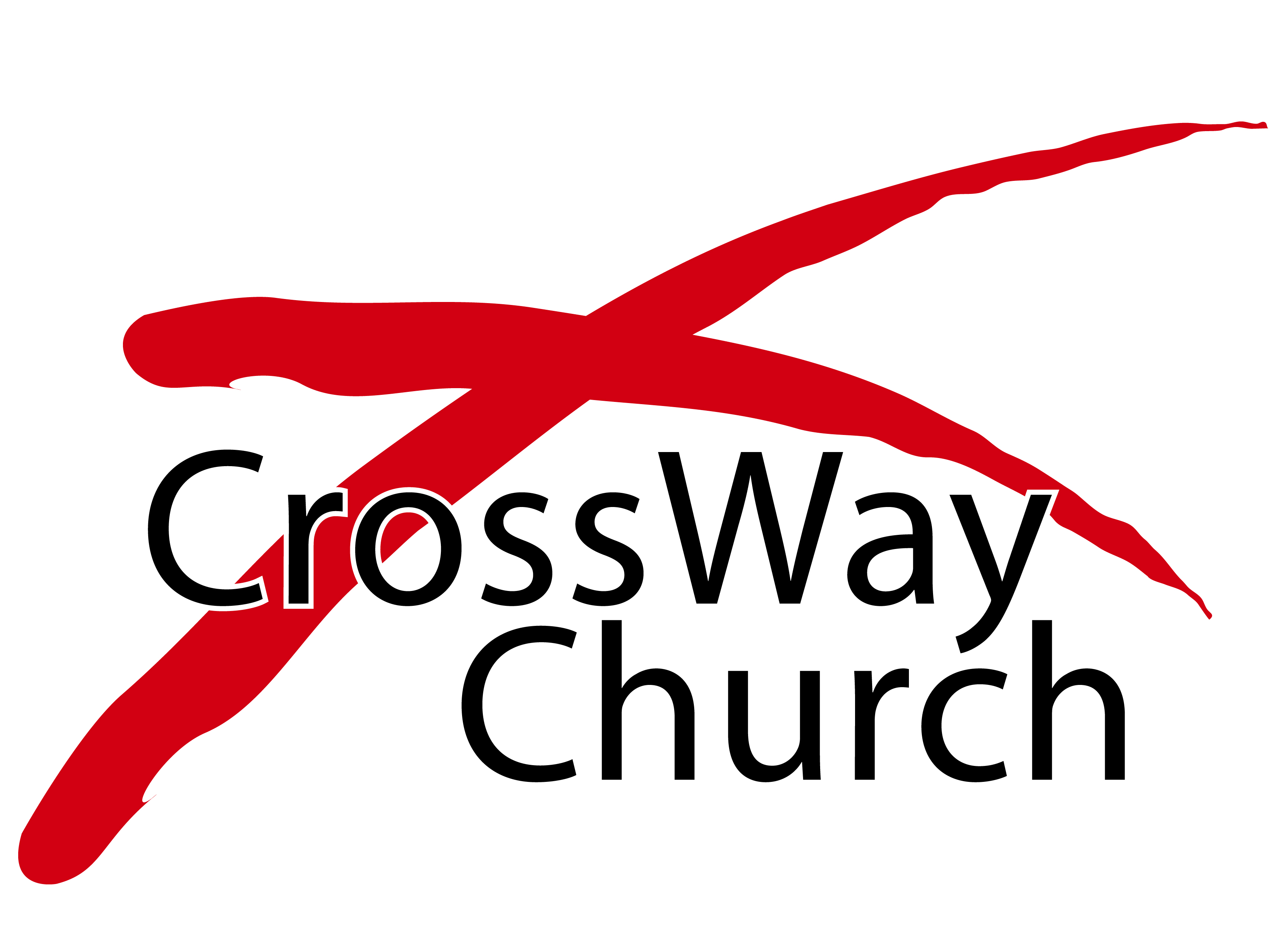